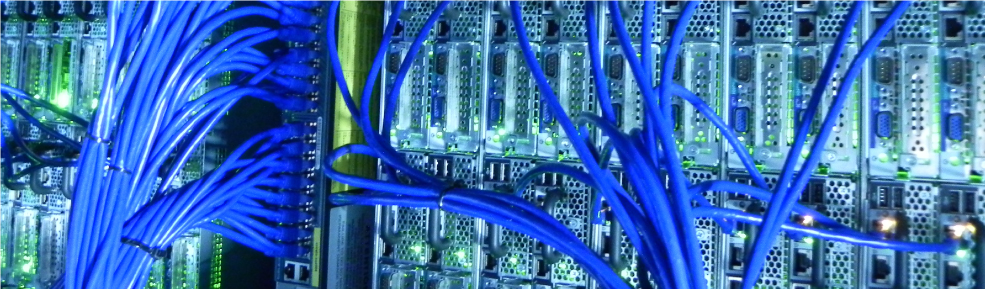 Centre de Calcul de l’Institut National de Physique Nucléaire et de Physique des Particules
LCG-Francepoint réseau
Mai 2019
Jérôme Bernier
LCG-France
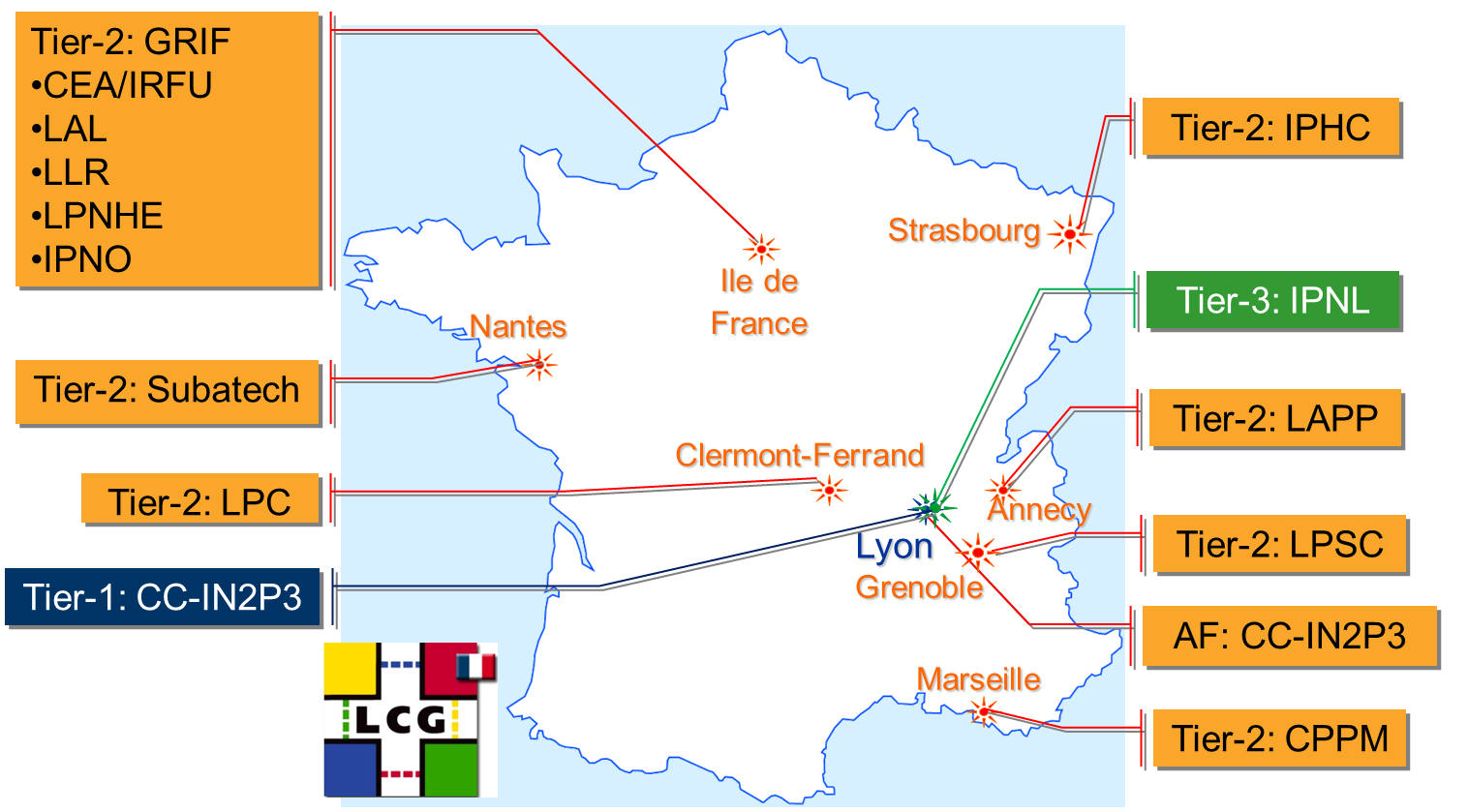 2
LCG-FRANCE 2019
22/05/2019
Estimation besoin WAN LHC
LHC RUN3 : 2021 – 2023

Estimation des besoins réseau WAN suivant le nombre de cœurs par site.

Avec l’aide de Catherine Biscarat, Laurent Duflot, Eric Fede

Tier2 ATLAS 1000 job slots -> 1.6 Gb/s
Si aussi Tier2 CMS -> facteur 1.2 -> 2 Gb/s
Pas de changement si aussi Tier2 Alice et LHCb
3
LCG-FRANCE 2019
22/05/2019
Estimation des besoins réseaux pour les sites Tier2 LCG
Estimation des besoins / connexion LHCONE
Moyenne Réelle / Estimation / Connexion LHCONE
4
LCG-FRANCE 2019
22/05/2019
Estimation des besoins réseaux pour CC-IN2P3
Estimation des besoins des connexions CCIN2P3
Estimation CCIN2P3 Tier1 serveur de données
Attention, la connexion du CCIN2P3 doit aussi pourvoir les besoins des laboratoires LAPP et IPNL
5
LCG-FRANCE 2019
22/05/2019
LHCONE France
6
LCG-FRANCE 2019
22/05/2019
Sorties LHCONE sur GEANT
Actuellement ~5-10Gb/s trafic interne LHCONE France
Moyenne Réelle / Estimation / Connexion LHCONE
7
LCG-FRANCE 2019
22/05/2019
Autres expériences
BELLE II: 2021-2024
Transferts depuis KEK Japon sur LHCONE
Maximum 30Gb/s de débit total en 2023
L’IN2P3 doit recevoir 15% de ces données
 soit au maximum 5Gb/s

Devrait donc rester à la marge du LHC


Autres gros besoins de transferts ?
8
LCG-FRANCE 2019
22/05/2019
RENATER
Réunion 13 Mai au CCIN2P3
Accord pour nous fournir les évolutions demandées

Problème sur les cartes forte densité 100G de leur équipement optique WDM INFINERA/CORIANT
Pas d’estimation sur la date de résolution des bugs
Perturbe aussi le déploiement du réseau UPSaclay
Essai d’évolution en 40G avec le matériel actuel -> problèmes
18 mois de retard
9
LCG-FRANCE 2019
22/05/2019
Estimation des besoins réseaux pour les sites Tier2 LCG
Estimation des besoins / connexion LHCONE
Moyenne Réelle / Estimation / Connexion LHCONE
10
LCG-FRANCE 2019
22/05/2019
Evolutions en cours
LAPP
Discussion avec AMPLIVIA pour connexion en 4x10G en 2019
Problème de signature de convention à la Région

IPHC 
Discussion avec OSIRIS pour connexion en 2x25G début 2020

CPPM
Discussion avec campus Luminy pour fourniture 4x10G début 2020



Derniers routeurs achetés par le CC sur 2019
18 mois de retard
11
LCG-FRANCE 2019
22/05/2019
Sorties LHCONE sur GEANT
Actuellement ~5-10Gb/s trafic interne France
Moyenne Réelle / Estimation / Connexion LHCONE
12
LCG-FRANCE 2019
22/05/2019
Estimation des besoins réseaux pour CC-IN2P3
Estimation des besoins des connexions CCIN2P3
13
LCG-FRANCE 2019
22/05/2019
Remarques
Ce ne sont que des estimations.
Variable suivant la programmation des expériences et l’importance de leur accès aux données distantes.
    T2 diskless, DOMA, …
Un point très important pour nous est de pouvoir continuer de disposer de la réactivité de RENATER !
LAN des sites
Problème de compétition entre différentes expériences sur LHCONE. Impossible à contrôler au niveau réseau.
    Besoin d’un monitoring au niveau de l’expérience …
14
LCG-FRANCE 2019
22/05/2019
Evolution LHC !
15
LCG-FRANCE 2019
22/05/2019
16
LCG-FRANCE 2019
22/05/2019